السلام عليكم ورحمة الله
আজকের ক্লাসে  
সবাইকে
স্বাগতম
تعريف المعلم
محمد رقيب الدين
المحاضر للغة العربية
حيرافورعالم مدرسة
ساتخيل - نواخالي
رقم الجوال: 01712137320
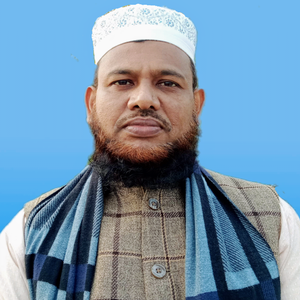 পাঠ পরিচিতি
বিষয়-আল কোরআন
সুরাহ আল আ’রাফ
আয়াত নং ৪- ৭ পর্যন্ত।
সময়- ৫০ মিনিট  
তারিখ-০২/০৮/২০২০ ইং
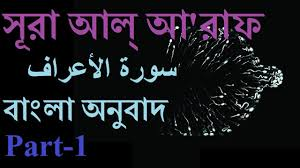 পাঠ শেষে শিক্ষার্থীরা যা জানবে
১/ কয়েকটি  শব্দের অর্থ জানতে পারবে। 
 ২/ তারক্বীব করতে পারবে।
৩/  অত্র আয়াতের শানে নযুল বলতে পারবে। 
৪/  বর্তমানের করোনা ভাইরাস ও পূর্বের ঘটনার সাথে কী মিল রয়েছে ,তা জানতে পারবে।
আজকের আলোচ্য পাঠাংশ
وَكَمْ مِنْ قَرْيَةٍ أَهْلَكْنَاهَا فَجَاءَهَا بَأْسُنَا بَيَاتًا أَوْ هُمْ قَائِلُونَ  (৪)
 فَمَا كَانَ دَعْوَاهُمْ إِذْ جَاءَهُمْ بَأْسُنَا إِلَّا أَنْ قَالُوا إِنَّا كُنَّا ظَالِمِينَ (৫)    
فَلَنَسْأَلَنَّ الَّذِينَ أُرْسِلَ إِلَيْهِمْ وَلَنَسْأَلَنَّ الْمُرْسَلِين (৬)
فَلَنَقُصَّنَّ عَلَيْهِمْ بِعِلْمٍ وَمَا كُنَّا غَائِبِين (৭) 
   অনুবাদ-
৪ আর এমন বহু জনবসতি রয়েছে, যা আমি ধ্বংস করে দিয়েছি। বস্তুত সেখানে আমার আযাব এসেছে রাতে, কিংবা যখন তারা দ্বিপ্রহরে বিশ্রামরত ছিল।
৫ সুতরাং যখন তাদের নিকট আমার আযাব এসেছে, তখন তাদের দাবী কেবল এই ছিল যে, তারা বলল, ‘নিশ্চয় আমরা যালিম ছিলাম’।
.৬ সুতরাং আমি অবশ্যই তাদেরকে জিজ্ঞাসাবাদ করব যাদের নিকট রাসূল প্রেরিত হয়েছিল এবং অবশ্যই আমি প্রেরিতদেরকে জিজ্ঞাসাবাদ করব।
৭ অতঃপর অবশ্যই আমি তাদের নিকট জেনে- শুনে বর্ণনা করব। আর আমি তো অনুপস্থিত ছিলাম না।
সূরার নামকরণ
নামকরণ
সূরা আল আরাফ (আরবি ভাষায়: سورة الأعراف, "অর্থ উঁচু স্থান") মুসলমানদের ধর্মীয় গ্রন্থ কুরআনের সপ্তম সূরা, এর আয়াত সংখ্যা ২০৬টি এবং এর রূকুর সংখ্যা ২৪টি। 
    এই সূরাটি মক্কায় অবতীর্ণ হয়েছে। এই সূরার কেন্দ্রীয় বিষয়বস্তু হচ্ছে রিসালাতের প্রতি ঈমান আনার দাওয়াত ।  
     এ সূরার ৪৬ ও ৪৭নং আয়াতে (পঞ্চম রুকূতে) আসহাবে আরাফ বা আরাফবাসীদের উল্লেখ করা হয়েছে। সেই জন্যে এর নামকরণ করা হয়েছে আল আরাফ। অন্য কথায় বলা যায়, এ সূরাকে সূরা আল আরাফ বলার তাৎপর্য হচ্ছে এই যে, যে সূরার মধ্যে আ’রাফের কথা বলা হয়েছে।
নাযিলের সময়-কাল
নাযিলের সময়-কাল
        এ সূরার আলোচ্য বিষয়ের প্রতি দৃষ্টিপাত করলে সুস্পষ্টভাবে অনুভূত হয়ে যে, এ সূরাটি সূরা আন’আমের প্রায় সমসময়ে নাযিল হয়। অবশ্য এটা আগে না আন’আম আগে নাযিল হয় তা নিশ্চয়তার সাথে চিহ্নিত করা যাবে না। 
    তবে এ সূরায় প্রদত্ত ভাষণের বাচনভংগী থেকে এটি যে ঐ সময়ের সাথে সম্পর্কিত তা পরিষ্কার বুঝা যায়। কাজেই এর ঐতিহাসিক পটভূমি অনুধাবন করার জন্যে সূরা আন’আমের শুরুতে যে ভূমিকা লেখা হয়েছে তার ওপর একবর নজর বুলিয়ে নেয়া যথেষ্ট হবে।
তাহক্বিক করার চেষ্টা করি
اهلکنا ۔ صیغه- جمع متکلم   بحث- ماضی معروف  باب -افعال۔    مصدر- الاهلاک
ماده- ه۔ل۔ک ۔جنس صحیح۔ معناه   
=আমরা ধ্বংস করেছি।

قایلون ۔ صیغه جمع مذکر۔  بحث اسم فاعل۔ مصدر القیلولة۔ ماده ق ۔ی۔ل 
۔جنس - اجوف یاٸ
  ۔معناه দ্বিপ্রহরে বিশ্রামকারীগণ।
     গ্রাম বা পল্লি   = قریة۔ هذا لفظ واحد۔ جمعه قرای ۔معناه۔
শব্দার্থ জেনে নেই
বাংলায় অর্থ লিখ
এসো সবাই মিলে চেষ্টা করি
তারকীব কর
وَكَمْ مِنْ قَرْيَةٍ أَهْلَكْنَاهَا
চিন্তা করে লিখে আনবে
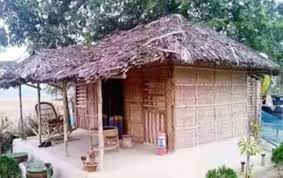 বর্তমানে করোনা ভাইরাস ও পূর্ববর্তী গজবের মধ্যে কী মিল রয়েছে , অত্র আয়াতের আলোকে লিখে আনবে।
شكرا لكم الى اللقاء –ان شاء الله
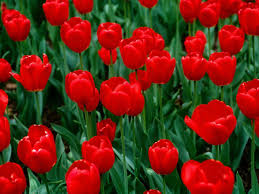 الوداع